ΟΙΚΟΝΟΜΙΚΗ των ΜΕΤΑΦΟΡΩΝΕισαγωγική Διάλεξη
Διδάσκων: 
ΙΩΑΝΝΗΣ ΛΑΓΟΥΔΗΣ
ilagoudis@aegean.gr
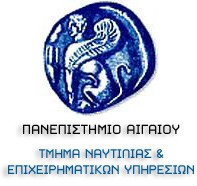 Μεταφορές  & Παγκοσμιοποίηση
Μεταφορές – Ευρωπ. Ένωση
Source: Εurostat Statistics
Αγορά Κρουαζιέρας: Επιβάτες(1990-2011)
Recession
Source: adapted from Cruise Market Watch.
Μεταφορές και Οικονομία: Σημαντικότητα
Εμπορικές μεταφορές και μεταφορές «ιδίας χρήσης» 7% του ΑΕΠ της ΕΕ – περισσότερη ακόμα αξία αν προσθέσουμε τον αγροτικό τομέα
6 εκατομμύρια άτομα (4.2% του συνολικού εργαζόμενου πληθυσμού) απασχολούνται στις μεταφορές. 
14 εκατομμύρια άτομα αν προσθέσουμε τις σχετικές με τις μεταφορές βιομηχανίες
€70 δισεκατομμύρια επενδύονται στην υποδομή μεταφορών ετησίως – περίπου 1% του ΑΕΠ της  ΕΕ. 
Κάθε νοικοκυριό διαθέτει κατά μέσο όρο 14% του ετήσιου εισοδήματος του σε μεταφορές. 
Κάθε πολίτης μετακινείτε κατά μέσο όρο 35 χλμ κάθε μέρα με κάποιο μεταφορικό μέσο.
Μεταφορές και Οικονομία: Σημαντικότητα
Ημερήσιες μεταφορές στην ΕΕ
150 εκατομμύρια επιβάτες από & προς την δουλειά
100 εκατομμύρια επαγγελματικά ταξίδια
90 εκατομμύρια άνθρωποι μεταφέρονται για ψώνια 
50 εκατομμύρια τόνοι εμπορεύματος
15 εκατομμύρια ταχυδρομικά αντικείμενα
Αυξημένο Επιστημονικό Ενδιαφέρον: π.χ. Οικονομική Λιμένων
Πηγή: www.PortEconomics.eu
Οικονομική Μεταφορών (θεματολογία) (1/5)
Μεταφορές και Οικονομία
Χαρακτηριστικά τομέα
Αποδοτικότητα
Αποτελεσματικότητα
Zήτηση, Προσφορά, Ελαστικότητες Μεταφορικών Υπηρεσιών
Ζήτηση σε περίοδο αιχμής
Προσδιοριστικοί παράγοντες ζήτησης
Συνάρτηση ζήτησης
Μεταφορές και Οικονομία
Μικρο-οικονομία: 
Κίνηση αγαθών και προσώπων
Δεδομένοι πόροι & Παραγωγικοί Συντελεστές
Μεσο-οικονομία:
Μέσο μεταφοράς
Περιοχές (γεωγραφικές)
Μακρο-οικονομία
Παραγωγικότητα
Παγκοσμιοποίηση
Μετα-φορντισμός – logistics – supply chains ..κλπ...
Εξωτερικά κόστη
Θεσμοί – (από)ρυθμιση-πολιτικές
Ζήτηση μεταφορικών Υπηρεσιών
S1
P2
2
ΤΙμή
P1
1
D1
D2
Q1
Q2
Ποσότητα
Διαφάνεια 1-10
Οικονομική Μεταφορών
Στόχος: Να μας φανεί απλή η εξίσωση:
T (k, i, j, m, r) =
Gik Tijk Mijkm Rijkmr
Στόχος: Να μας φανεί απλή η εξίσωση:
T (k, i, j, m, r) =Gik Tijk Mijkm Rijkmr
T = διαδρομή
κ = επιβάτες
i, j = ζώνη αναχώρησης / προορισμός
m = μέσο
r  = διαδρομή
 
Gik = συνολικός αριθμός διαδρόμων πληθυσμού k από ζωνη i  (δημιουργία ταξιδιών)
Tijk = πόσα ταξίδια από Gik κατευθύνονται σε σημείο j. (κατανομή ταξιδιών)
Mijkm = πόσα ταξίδια από Tijk πραγματοποιούνται με το μέσο m  (επιλογή μέσου)
Rijkmr = πόσα ταξίδια από Tijk πραγματοποιούνται με το μέσο m  (επιλογή διαδρομής)
Οικονομική Μεταφορών (θεματολογία) (2/5)
Zήτηση, Προσφορά, Ελαστικότητες Μεταφορικών Υπηρεσιών
Ελαστικότητα ζήτησης
Ελαστικότητα εισοδήματος
Σταυροειδής ελαστικότητα
Ελαστικότητα προσφοράς
Ελαστικότητα Ζήτησης
S1
P3
3
ΤΙμή
P2
4
2
S2
P4
P1
D1
1
D2
Q1
Q2
Q3
Q4
Ποσότητα
Διαφάνεια 1-14
Οικονομική Μεταφορών
Οικονομική Μεταφορών (θεματολογία) (3/5)
Κόστος Παραγωγής Μεταφορικών Υπηρεσιών
Σταθερά Κόστη
Μεταβλητά Κόστη
Συνδεδεμένα κόστη
Κοστη απόσβεσης
Εξωτερικά κόστη
ατυχήματα,
Θόρυβος 
περιβάλλον
Απόσταση, τρόπος μεταφοράς, κόστος
Oδικές
D1
Σιδ/μος
D2
Θαλάσσιες
D3
Κόστος μεταφοράς ανά μονάδα
2
1
D1
D2
Aπόσταση
Διαφάνεια 1-16
Οικονομική Μεταφορών
Απόσταση, τρόπος μεταφοράς, κόστος
D5
D1
D3
Περπατημα
D2
Oδικές
Αερ/κες
Σιδ/κες
D4
Θαλάσσιες
Κόστος μεταφοράς ανά μονάδα
2
1
D1
D5
D4
D2
D3
Aπόσταση
Διαφάνεια 1-17
Οικονομική Μεταφορών
Οικονομίες Κλίμακας
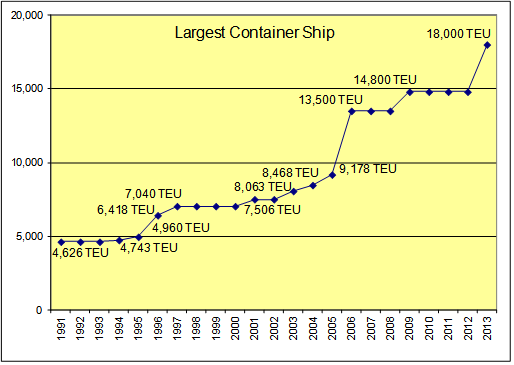 Source: Ocean Shipping Consultants; Drewry Shipping Consultants
18.000 TEUs / 3E ContainershipEconomy of scale - Energy efficient -Environmentally improved
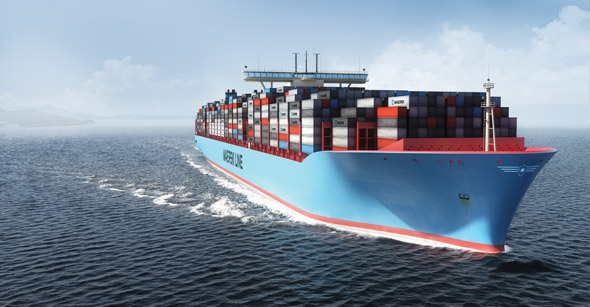 “Regina”
“Emma”
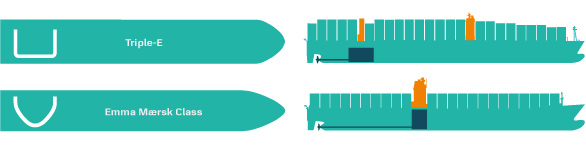 Οικονομική Μεταφορών (θεματολογία) (5/5)
Τιμολόγηση Μεταφορικών Υπηρεσιών
Κέρδος
Οριακό κόστος
Κοινωνικές ωφέλειες
Διάκριση τιμών
Σταυροειδής επιδότηση
Επιδοτήσεις
Οικονομική Μεταφορών (θεματολογία) (5/5)
Εσωτερικοποίηση Εξωτερικού κόστους
Ρύπανση
Αποσυμφόρηση
Στάθμευση
Δημόσια μέσα μεταφοράς
Περιβάλλον
Επενδύσεις – Αξιολόγηση επενδύσεων στις μεταφορές
Μορφές επενδύσεων
Αξιολόγηση επενδύσεων (ιδιωτική / κοινωνική)
Προαπαιτούμενα αξιολόγησης – εκτίμηση κόστους /ωφέλειας – κινδύνου - καθαρής παρούσας αξίας 
Δημόσιος και ιδιωτικός τομέας
Ανάλυση επιπτώσεων και κίνδυνων
Οικονομική Μεταφορών (θεματολογία) (5/5)
Ρύθμιση & Ανταγωνισμός 
ανά μέσο μεταφοράς
χαρακτηριστικά αγορών
 χαρακτηριστικά παρεμβάσεων

Ευρωπαϊκές Πολιτικές για τις μεταφορές
Στόχοι
Εξέλιξη
Επιτεύγματα
Προσδοκίες
Συμπληρωματικότητα Αγορών - Ανταγωνισμός
Διεθνείς αγορές
Γεωγραφία
Αγορές Μεταφορών
Εθνικές αγορές
Επιβάτες/ Φορτίο
Επίπεδο Υπηρεσιών
Κόστος / Χρόνος
Μεταφορικός Κόμβος:
Η κυρίαρχη επίδραση είναι από τους εξωτερικούς προς τους εσωτερικούς κύκλους 
η αντίθετη φορά είναι επίσης πιθανή
Εμπόριο
Τεχνολογία
Κουλτούρα
Παραγωγή
Logistics
Μεταφορές
Φορτίο
Εσωτερική Οικονομική Διάσταση
Εξωτερικό περιβάλλον
Πολιτική
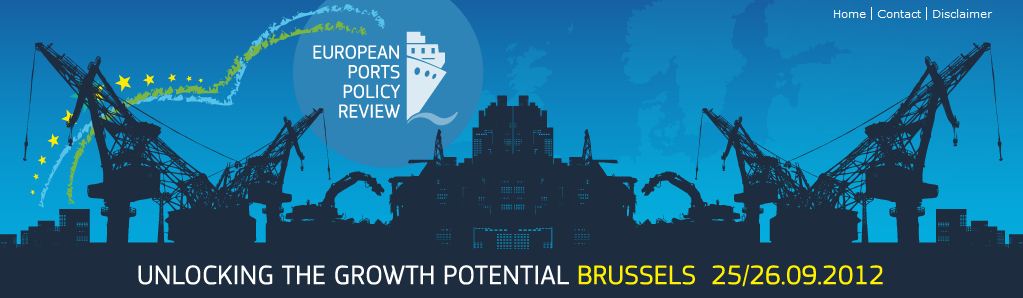 Χρήσιμα Συγγράμματα
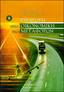 Κύριο Σύγγραμμα: Ευαγγελος Σαμπράκος, (2001), «Εισαγωγή στην Οικονομική των Μεταφορών», Εκδόσεις Σταμούλης, Πειραιάς.
Παρουσιάσεις μαθήματος – σημειώσεις.
Μουρμούρης Ιωάννης (2006). «Οικονομική των μεταφορών-Ανάπτυξη, Επένδυση, Διοίκηση & Εφαρμογές».
Χρήσιμο: Kenneth Button (2010). “Transport Economics”, Edward Elgar, Cheltenham.
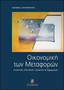